The Renaissance
1300-1600
The Renaissance
In this lesson, students will be able to identify significant developments during the Renaissance period.
Students will be able to identify key players of the Renaissance and specific ideas such as:
Humanism		Perspective	
Donatello		Fresco	
Machiavelli		Leonardo da Vinci
Compass			Michelangelo
Raphael
Where it began
The Renaissance did not replace the Middle Ages over night.
Italy is where it all began. Roughly around 1300 A.D.
Eventually the new styles in art, writing, and thought spread northward to the Netherlands, France, Germany, and England.
While the early writers and artists of the Renaissance were creating their masterpieces in Italy, France and England were locked in the Hundred Years’ War.
Tale of three cities
Genoa, Venice and Florence were major seaports.  Their population was around 100,000 each.  The merchants dominated the rich Mediterranean trade.

Even though the Black Death of 1348 struck Italy hard, they recovered quickly.
The Power of Merchants
In northern Italy, the wealthy merchants dominated politics and society as well as business.
City-States such as Milan, Genoa, Florence, and Venice collected their own taxes and supported an army.
Merchants did not inherit their social rank like nobles.
Merchants not only competed in business, but as patrons of the arts.
A Painter, A Poet, and A Letter Writer
Giotto was commissioned by a wealthy merchant to decorate the Arena Chapel with scenes from the bible.  He used a painting style called fresco painting.
Dante’s most famous work was The Divine Comedy. Written in his native language of Italian.
Petrarch wrote letters to his influential friends in the styling of Cicero and strove for simplicity and purity.
The Love of Fame
Prior to the Renaissance, artists worked for the glory of God not for personal glory.
By the 1300s, artists and writers in northern Italy were eager to be known and remembered. 
Two new art forms show this interest in individual fame: portrait painting and autobiography.
Wealthy patrons felt that their lives were interesting and that it should be shared with the world.
Humanist Ideas
Renaissance scholars despised the art and literature of the Middle Ages.  
Instead they went back to the writings of ancient Greece and Rome. 
Scholars who studied classical texts were called humanists.
Paintings, sculptures, and architecture carried on the traditions of ancient Greece and Rome.
Ridiculousness
Clothing became works of art.  Women’s clothing would be covered with so many pearls or beads that the fabric could not be seen.
The Ideal Man
The Renaissance man
Is educated in Greek and Latin
Is charming, polite and witty
Should be able to dance, write poetry, sing, and play music
Should also be physically graceful and strong, a skilled rider, wrestler, and swordsman
The Ideal Woman
The Renaissance woman
Was as educated as the Renaissance man
Was expected to know the classics, write well, paint, make music, dance, and be charming
Should not seek fame
Was expected to inspire poetry and art, but not create it
The Medici
A powerful family in Florence that came to rule.
They made their fortune in trade and banking.
In 1434, Cosimo de Medici won control of the government of Florence.
He made sure that the city council was loyal to him.  
For 30 years, he was virtually a dictator of Florence.
He took pleasure in beautifying the city
Artists of the Renaissance
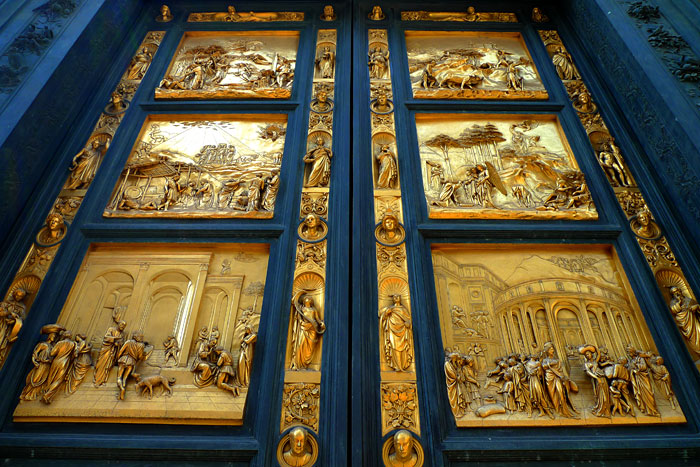 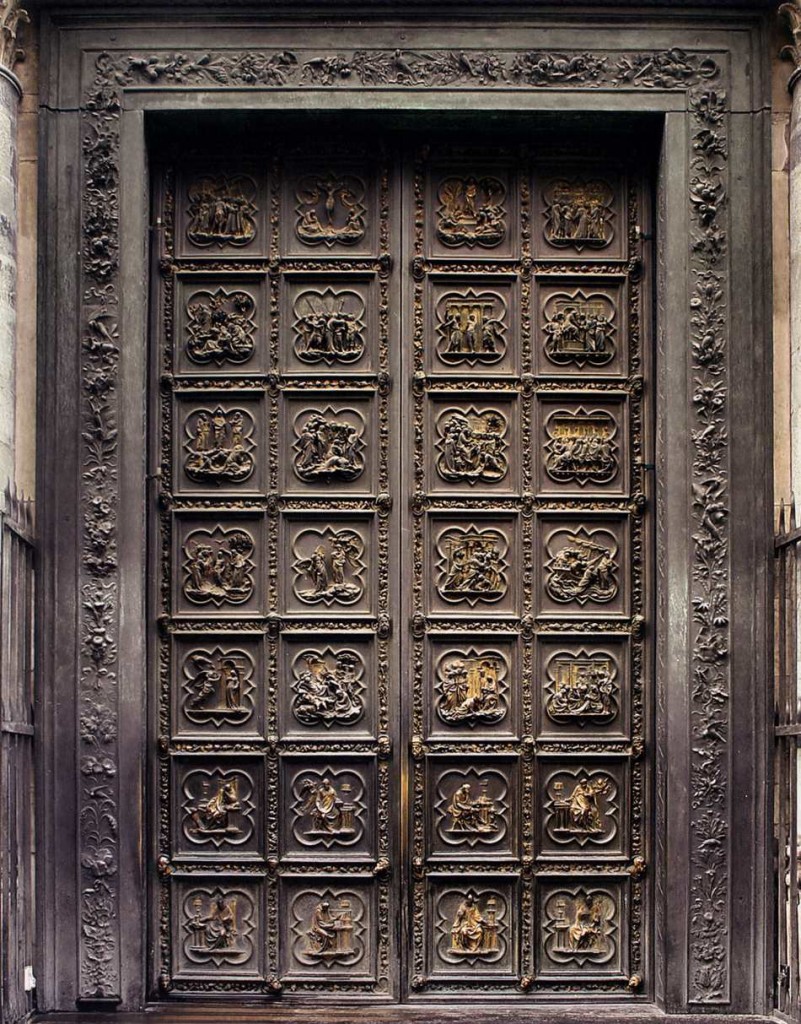 Lorenzo Ghiberti
Beautifying Florence the “Gates of Paradise”
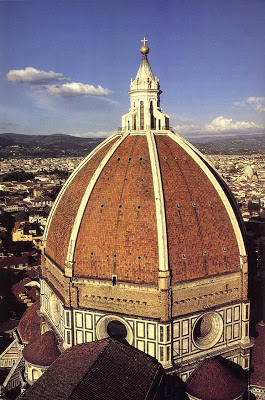 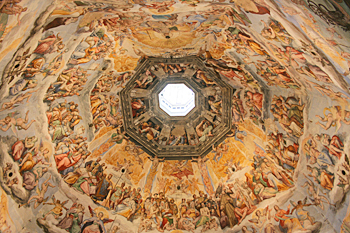 Brunelleschi
Proposed a giant dome to cap the cathedral
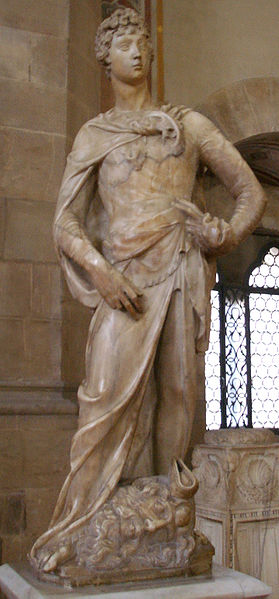 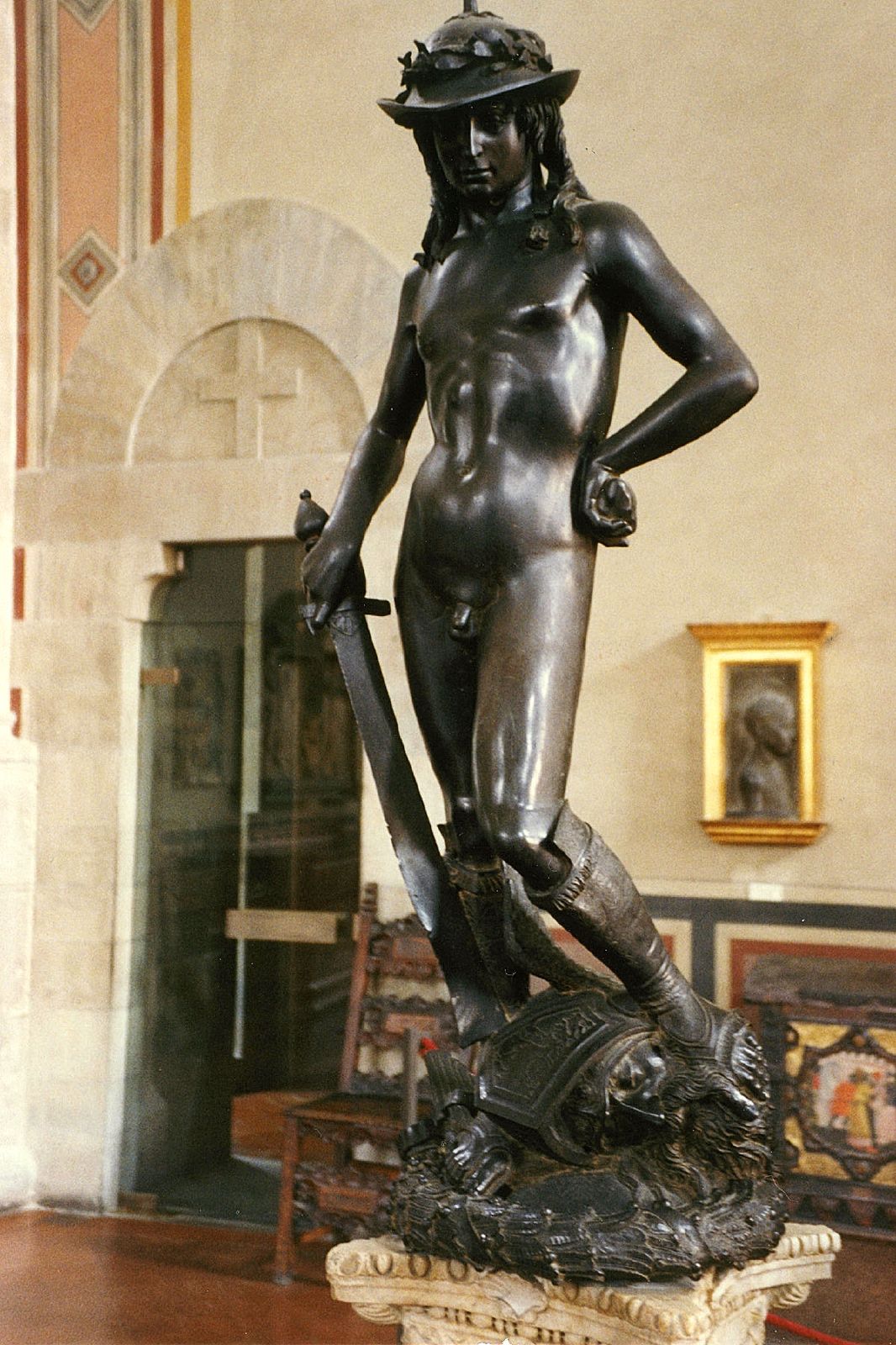 Donatello
The statue “David” was the first freestanding human figure in the nude.
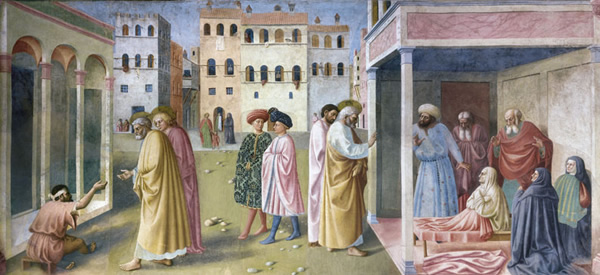 Masaccio
He was the first artist of the Renaissance to use perspective.
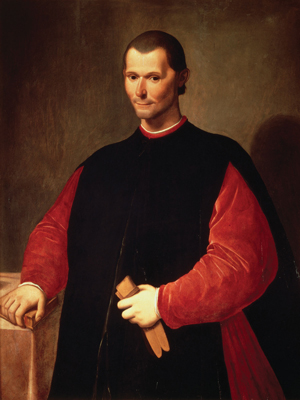 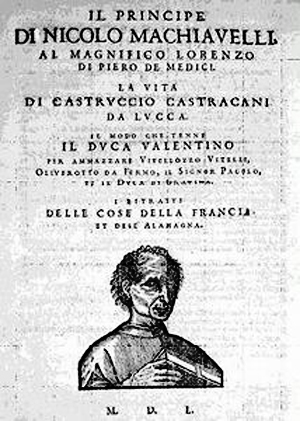 Machiavelli
The Prince was the response to the French invasion
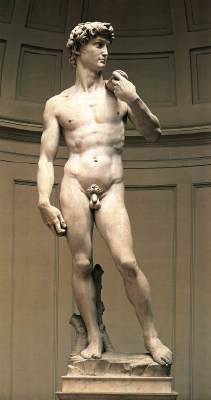 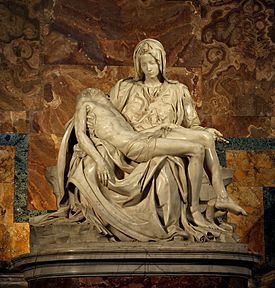 Michelangelo
Commissioned by Medici and later by a Roman Cardinal
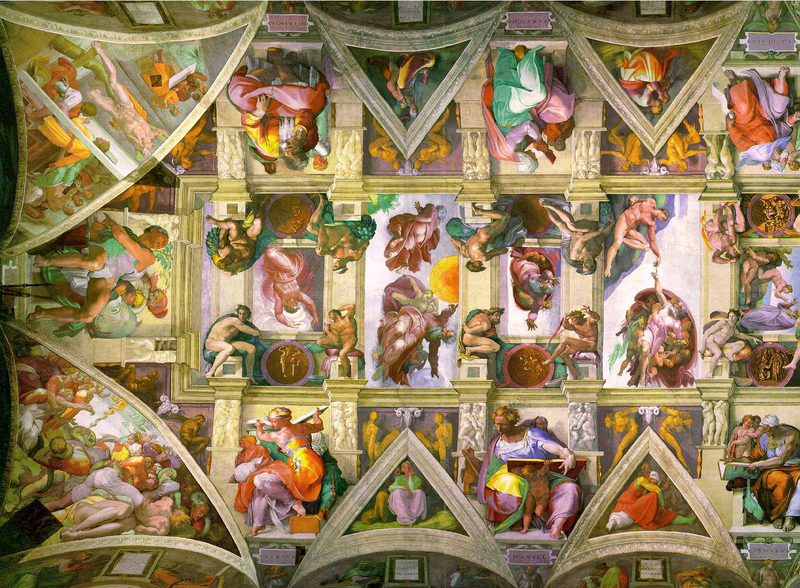 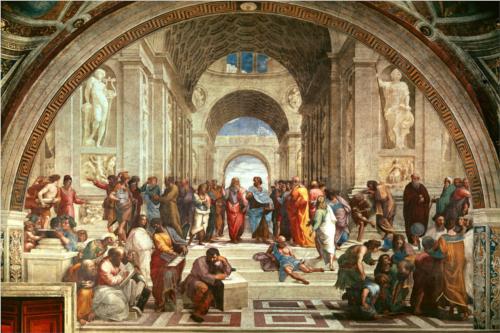 Raphael
Commissioned by Julius II to paint his private library.
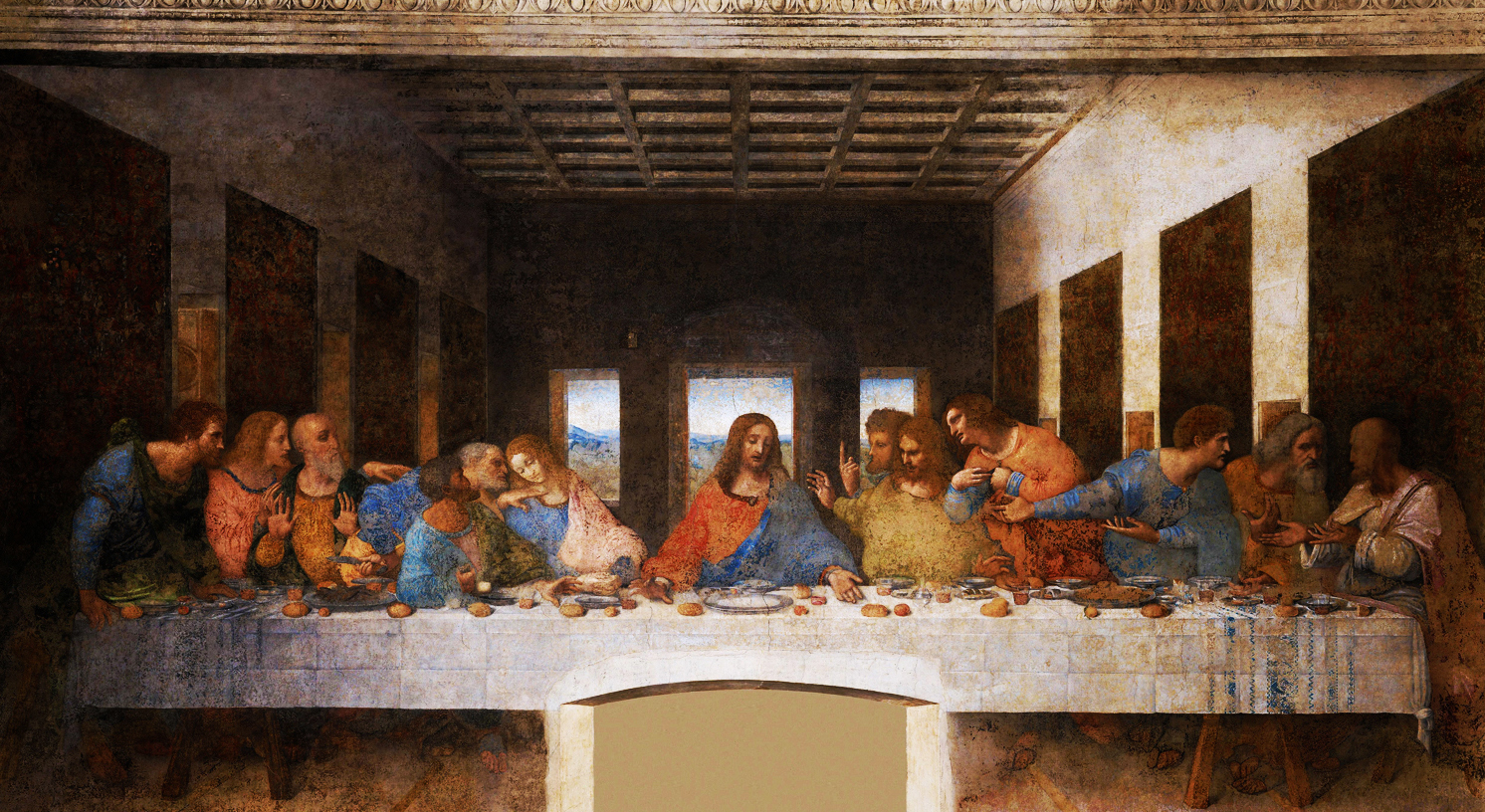 Leonardo da Vinci
Known as the true “Renaissance man”, he was known for many things
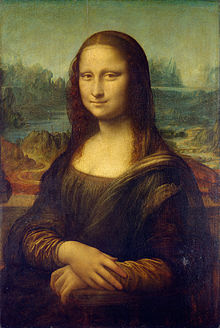 The Spread of The Renaissance
Francis I invited Leonardo da Vinci to retire in France and to continue his scientific explorations.
He also hired Italian artists, decorators, and architects to rebuild his castle.
A great Renaissance painter, Jan van Eyck, used a new oil-based painting style that allowed for subtle color in clothing and jewels.
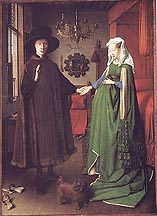 End of the Renaissance
Ended around 1600 A.D.
New ideas and artistic styles still appeared
The effects of The Renaissance still remain today
Exploration
Explorers discover new lands
During Leonardo’s lifetime (1452-1519), Portuguese sailors charted the entire coast of Africa.
The year Leonardo died (1519), a ship sailed from Spain that was to circle the entire world.
Historians believe that the Renaissance spirit played an important role in helping to launch the Age of Exploration.
Factors Encouraged Exploration
The Crusades stimulated a growing demand for spices and other luxury goods.
The spice trade was highly profitable.
Italian merchants could charge high prices for these goods because they had a monopoly.
By the 1400s, the new monarchs of France, England, Spain, and Portugal wanted a share of this profitable trade.
Spreading Christianity
The Crusades created a hostility between the Christians and Muslims.  
Spain and Portugal led the charge to reclaim Africa from the Muslims.
Europeans believed that they had a sacred duty to convert non-Christians.
New Technology
In the 1400s, shipbuilders designed a new vessel called the caravel. The hull was designed to ride out an ocean storm.
Two other inventions were the astrolabe and the compass.
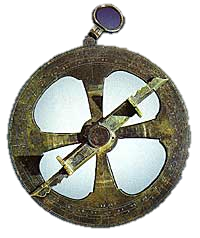 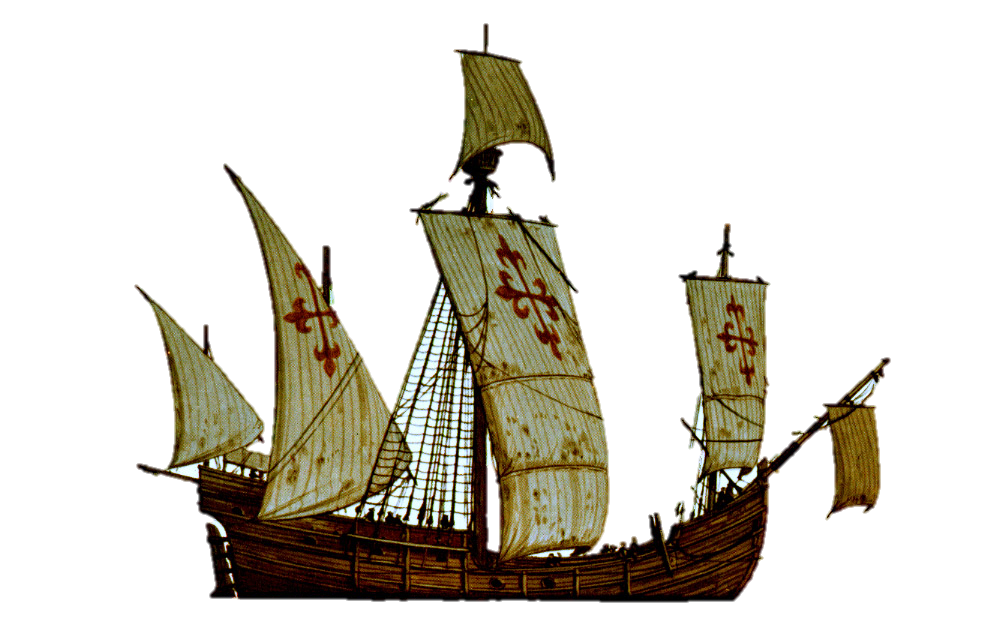 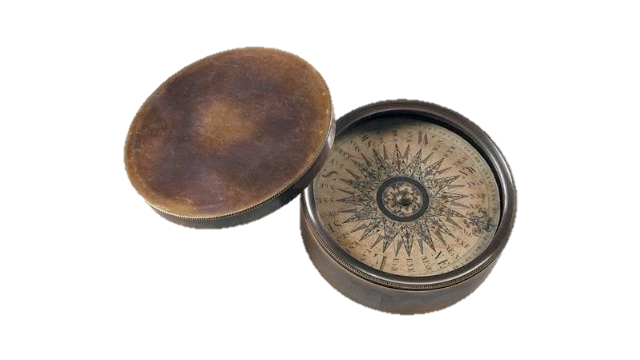 The Portuguese
Prince Henry opened a famous center for navigation.  Geographers, astronomers, and navigators exchanged information about stars, winds, tides, and newly discovered lands.
New islands were discovered along with gold and slaves.  
During the next 60 years after 1441, the Portuguese enslaved almost 50,000 Africans.
Trading posts were set up along the African coast and did a thriving business in gold, ivory, and slaves.
The Portuguese
In 1488, a captain named Bartholomeu Dias reached the southernmost tip of Africa.  This is the place we know today as the Cape of Good Hope.
In 1497, a young captain Vasco da Gama sailed on past the Cape and made it to India.
The Portuguese had finally found a direct sea route to India.
Once control of the Indian Ocean was gained, the Portuguese had the spice trade in their grasp.
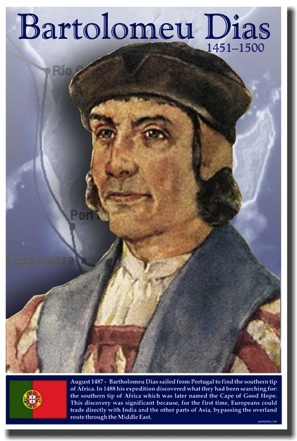 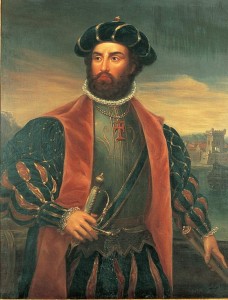 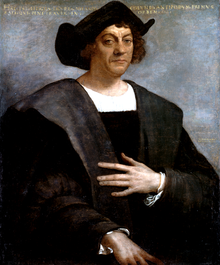 Da Gama
Columbus
Spain
Christopher Columbus proposed a new route to reach the Indies.
Three ships-the Nina, the Pinta, and the Santa Maria.
Columbus would cross the Atlantic three more times. 
He never reached the lands that Marco Polo spoke about.
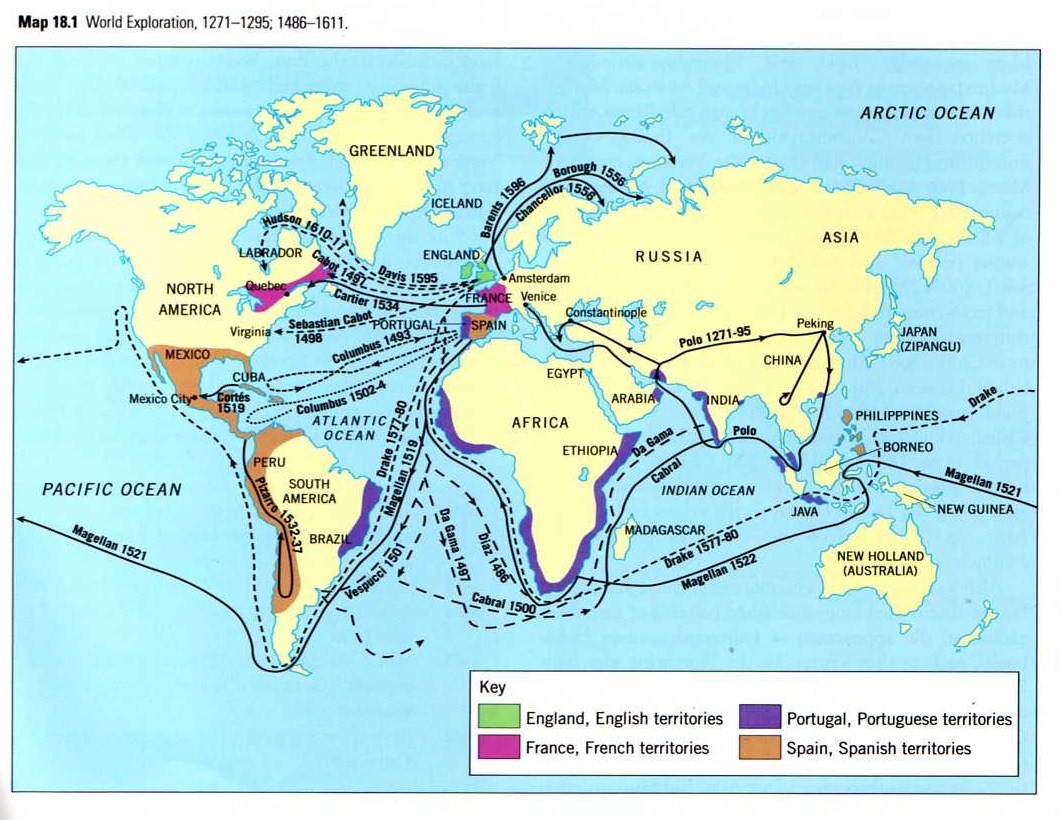 Other Explorers
Amerigo Vespucci discovered the “Americas” before Columbus.
In his letters, he described the coastline of Brazil. This was not Asia.
Soon it became known of Columbus’ mistake.
In 1513, Vasco Nunez made it through the rain forests of Panama and set eyes on the Pacific Ocean.
Rivalry
The claims of new found lands caused problems between Portugal and Spain.
In 1493, the pope divided the “Indies” into the west and east.  
Spain and Portugal sign the Treaty of Tordesillas.
Later, explorers discovered the Amazon River and Portugal claimed the river and the lands surrounding it.
A Trip Around the World
In 1519, a Portuguese nobleman named Ferdinand Magellan set out to sail around the world.
5 old ships and 230 men sailed around the new found continent and headed west.  
For three years, no word was heard of their voyage.  
Finally in September 1522, one lonely ship returns carrying 18 men.
Colonization
Objectives
Students will be able to assess the impact of the First Global Age, including the Columbian Exchange; the origins and consequences of European overseas expansion.
Transformations in the Americas, Africa and Europe and conflicts among European maritime and land powers.
Other countries started colonies in America
Spain’s discoveries open a new world for ambitious European explorers.
Even though the Treaty of Tordesillas divided the newly discovered lands between Spain and Portugal, other European countries chose to ignore it.
During the 1700s, the French, English and Dutch all founded colonies in North America.
France founded a vast empire
After Magellan’s long and dangerous voyage around South America, other European explorers hoped to find an alternate route to the Pacific.
In 1524, French king Francis I sponsored Giovanni de Verrazano to search for a new route to the Pacific.
Even though he did not find a northwest passage, he discovered what is known today as the New York Harbor.
In 1534, another Frenchman Jacques Cartier, discovered Montreal while sailing up the St. Lawrence.
Verrazano
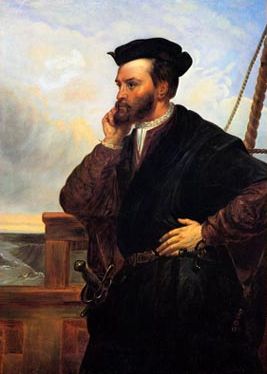 Cartier
Lands claimed for France
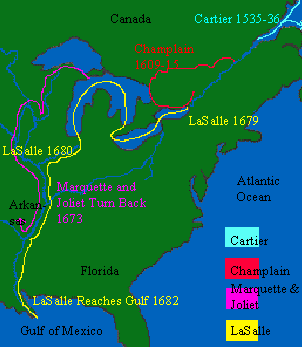 Champlain
In 1608, Samuel de Champlain sailed up the St. Lawrence River.  He discovered a new colony that is now known as Quebec.
Quebec soon became the center for a thriving fur trade.  Champlain used Quebec as a base to explore more of the region.  
Champlain was an accomplished navigator, making 23 voyages between France and New France. 
His policy for cooperating with Native Americans in the fur trade brought new wealth to France.
Discovery of the Mississippi River
A great river was discovered and explorers hoped that it would lead to the west.
In the summer of 1673, a fur trader and a priest traveled 700 miles down the Mississippi River.  Disappointment followed when the river flowed into the Gulf of Mexico.
In 1682, a man named LaSalle also sailed down the Mississippi and claimed the land as Louisiana in honor of King Louis XIV.
LaSalle’s Discovery
New France
Both Champlain and LaSalle dreamed of building a great French empire in North America.
Since the French government insisted that only Catholics could settle in North America, it left the territory thinly settled.
By 1750, only 80,000 settlers lived in New France. 
The founding of New Orleans gave France a great claim to a vast empire and thriving fur trade.
Founding the Thirteen Colonies
The explorations of the Spanish and French fired the imagination of an Englishman named Sir Walter Raleigh.  Raleigh knew that England already had interests in the Americas.
In 1497, Henry VII aided the voyage of a merchant named John Cabot. He had claimed the first lands for England.
This inspired Raleigh to start an English colony in North America.
Jamestown
After several failed attempts to start a colony, a company of London investors obtained a charter from King James I to found a colony between present-day North Carolina and New York.
The colonists selected a site on a swampy peninsula about 30 miles from the mouth of the James River.
At first, the Native Americans were friendly towards the colonists.
It soon changed for the worse.
New England
While the Jamestown colony struggled to survive, a group known as the pilgrims founded a second colony called Plymouth in Massachusetts.
Unlike the Jamestown settlers, they were after religious freedom.
Later, a larger religious group known as the Puritans settled nearby in Massachusetts Bay.
By 1750, about 1.2 million settlers lived in the 13 colonies stretching from Georgia to New Hampshire.
North America 1750
The Dutch
The Dutch tried to get their hold on America.  In 1609, an English sea captain was hired to find a northwest passage.  
Henry Hudson discovered the river that is now named for him.  He then claimed the land surrounding it for the Dutch. 
The colony was named New Netherland.
New Netherland quickly became a bustling center of trade.
Hostile Takeover
Due to the lack of leadership, New Netherland was easily taken over.  
The English had already colonized Virginia and New England, so King Charles II decided to take over the Dutch colony.
The Dutch colonists surrendered to the English in 1664.
New Netherlands was renamed New York.
Hazards and Benefits
As a result of the Age of Discovery, all of the continents around the Atlantic came in regular contact with one another.
For most countries, this was a welcomed change.
For people in America and Africa, life was drastically disrupted.
Deadly epidemics exposed the Native Americans to deadly diseases.
Deadly Epidemics
Smallpox wiped out entire villages in a matter of months.
Hispaniola had an estimated population of 250,000 in 1492. After 20 years, it was reduced to 60,000. By 1562, the population had been reduced to 500.
Smallpox spread to Mexico, where the Aztec empire was destroyed.
During the first century of Spanish rule, Native Americans in Central and South America sickened and died by the millions.
Columbian Exchange
Before Columbus’s voyages, people in the Americas had never seen horses, cows, chickens, pigs, sheep, goats, donkeys, or oxen.
Spanish colonists also brought wheat, barley, rye, oats, rice, oranges, apples, bananas, apricots, peaches, pears, coffee, sugarcane, and olive trees.
New World to Old World
From the new world came plants that Europeans, Asians, and Africans had never used before.
Corn, tapioca, potatoes, tomatoes, kidney beans, lima beans, squash, avocados, pineapples, melon, tobacco, quinine, and cacao(for chocolate).
The importance of the potato.
The Slave Trade
African rulers kept Europeans from traveling inland.  Portuguese traders paid rent to the Africans for small posts near the coast.
Eventually, Africans began taking their own as prisoners and trading them for rum, guns, and gunpowder.
Approximately 10 million Africans were sold into slavery.  Millions died on ships and by their captors.
Age of Exploration
Between 1500 and 1900, Europe dominated much of the world.
Had political control over North and South America
Undisputed masters of the ocean routes across the Atlantic.
This control bound Africa, the Americas, and Europe together. 
Europe uses this control to its advantage.